Sud Aéro Group
Aéroport Toulouse Francazal, 31270 CUGNAUX
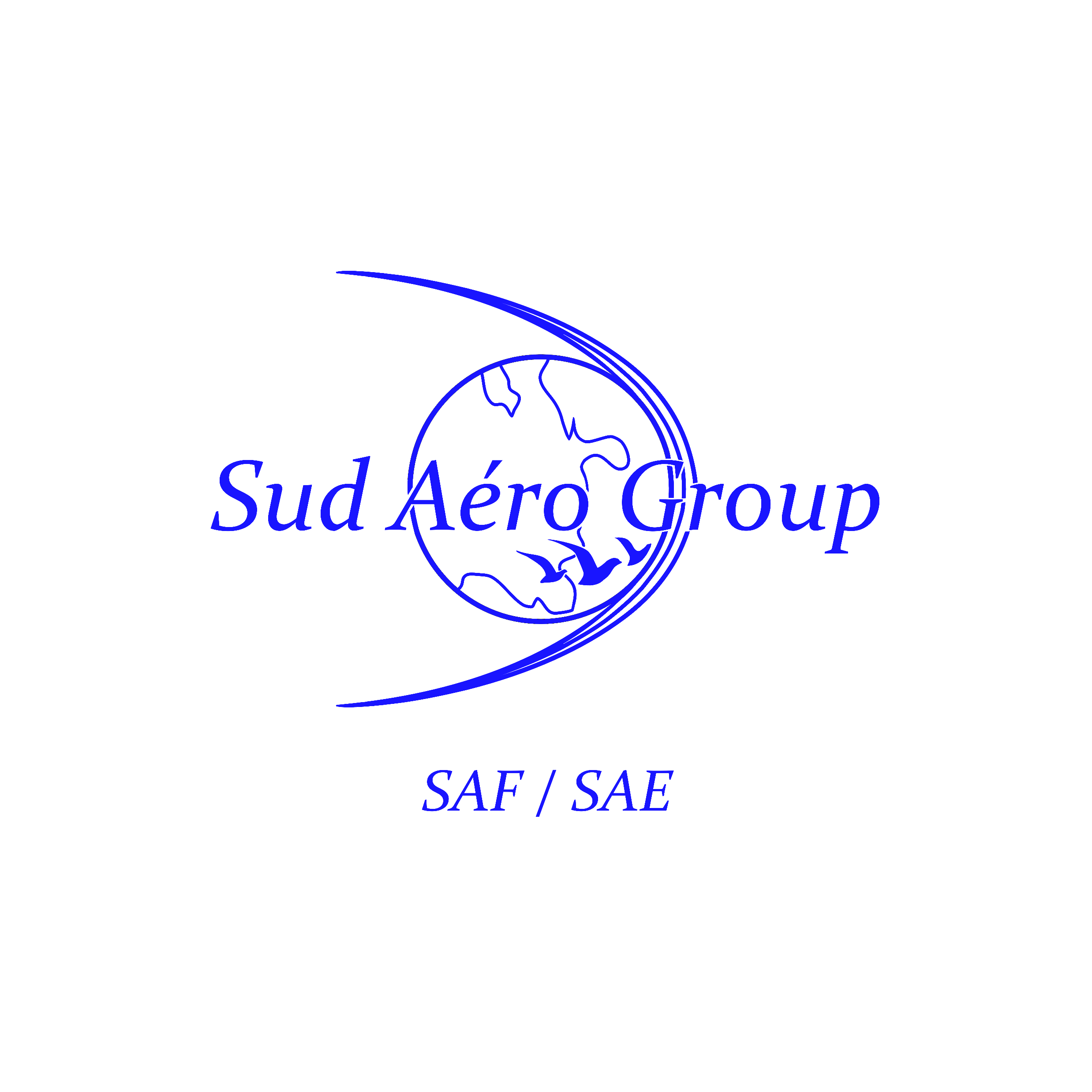 Sud Aéro Formation 
Sud Aéro Engineering
☎ 09 83 28 08 08                                                                                                          Site : http://www.sud-aero-formation.com/
✉ contact@sudaeroformation.com                                                                          Siret : 790 744 700 000 10
✉ contact@sudaeroengineering.com                                                                       Siret : 853 056 265 000 12
1
[Speaker Notes: Bonjour]
Situation géographique
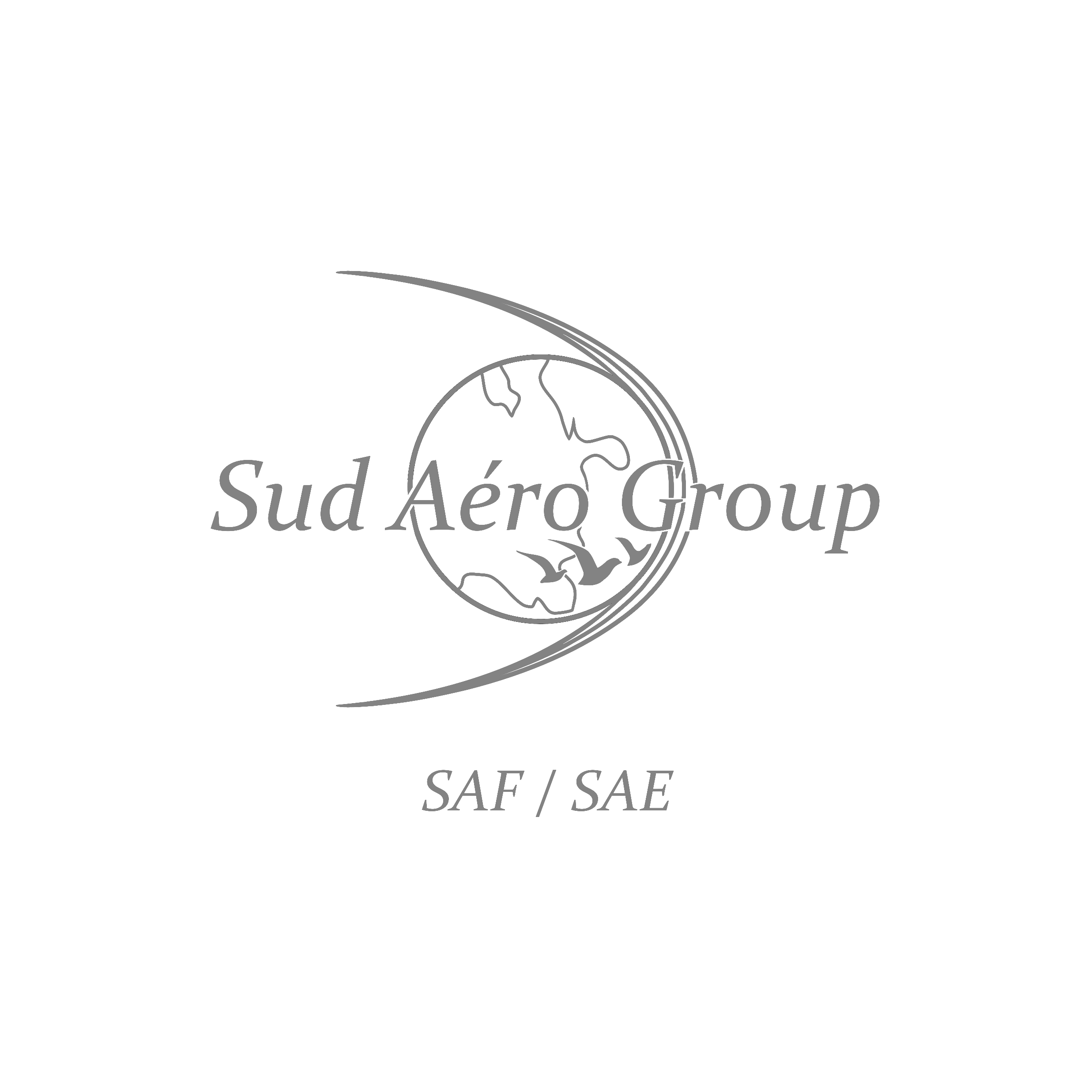 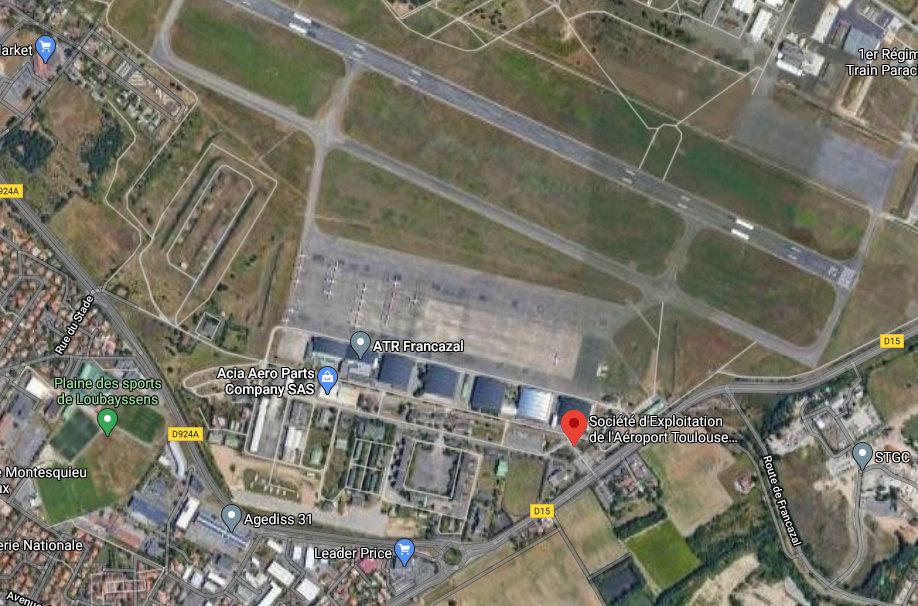 2
[Speaker Notes: Les gammes créent sur Catia sont maintenant sur toutes les tablettes en formation et peuvent donc être modifiées à la demande.

-Amélioration en drawing, plan catia]
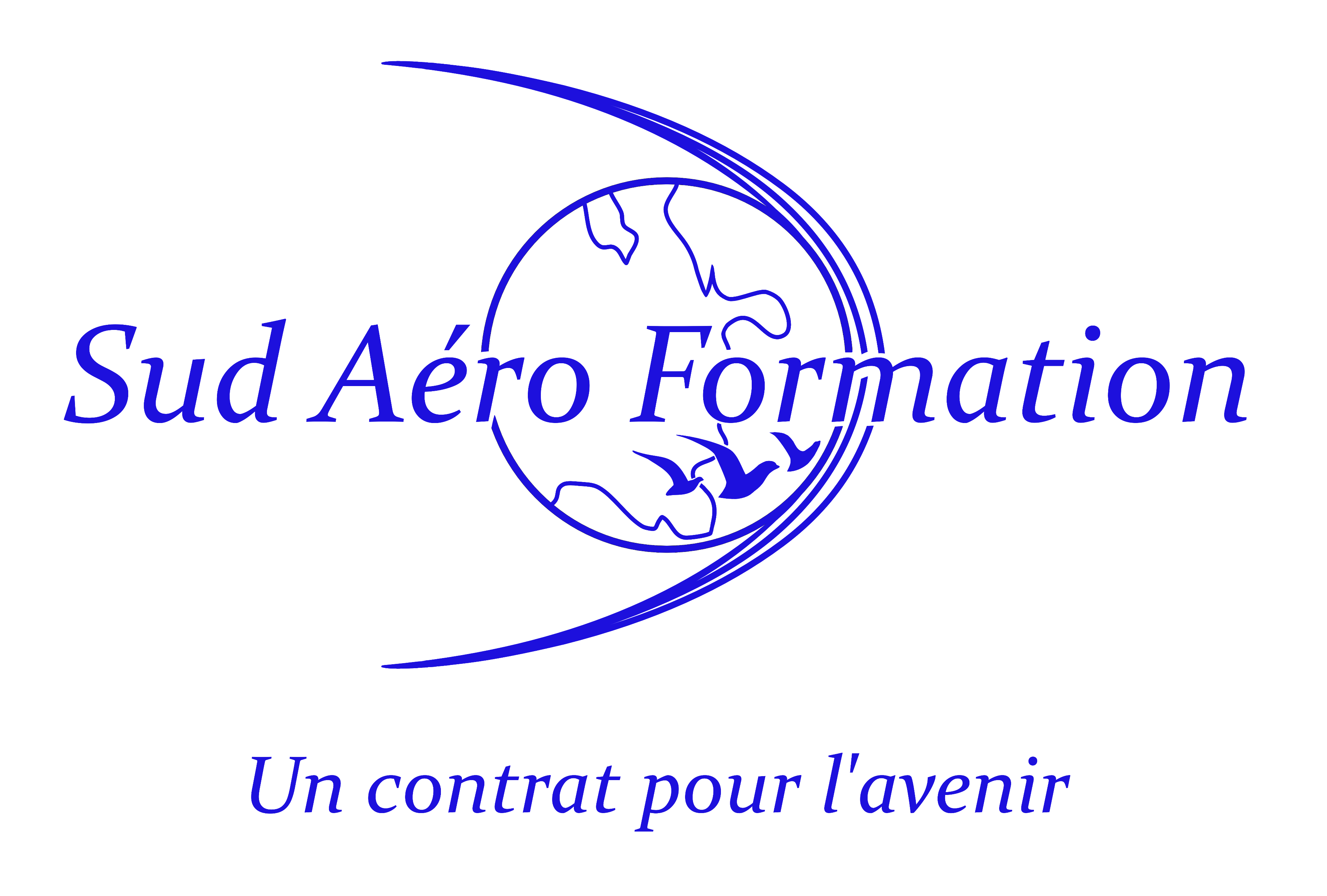 3
[Speaker Notes: Les gammes créent sur Catia sont maintenant sur toutes les tablettes en formation et peuvent donc être modifiées à la demande.

-Amélioration en drawing, plan catia]
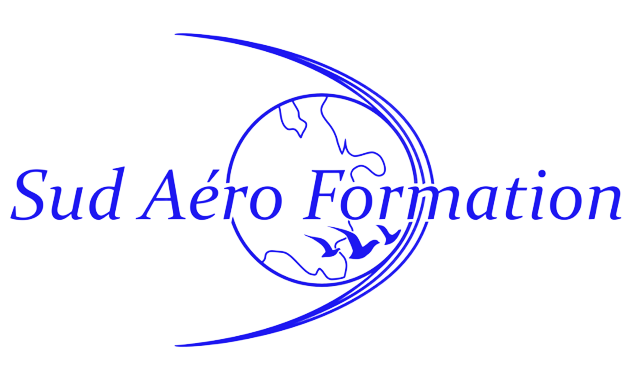 Organigramme
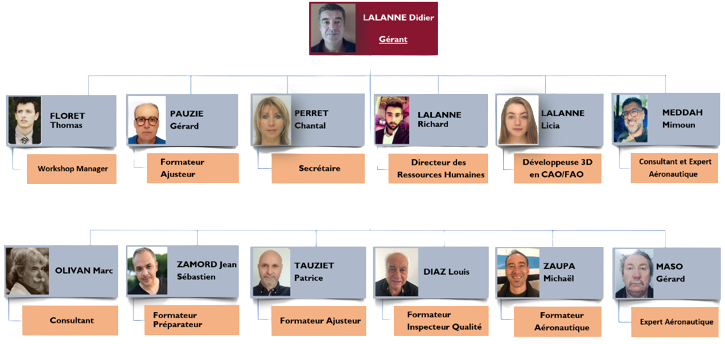 4
[Speaker Notes: Les gammes créent sur Catia sont maintenant sur toutes les tablettes en formation et peuvent donc être modifiées à la demande.

-Amélioration en drawing, plan catia]
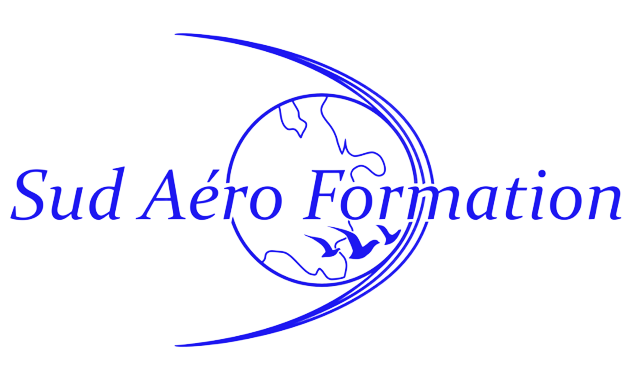 Nos partenaires
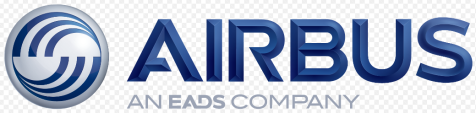 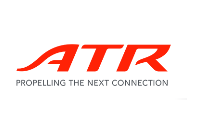 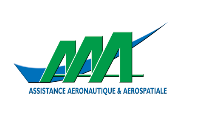 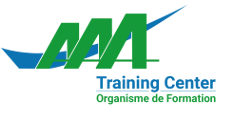 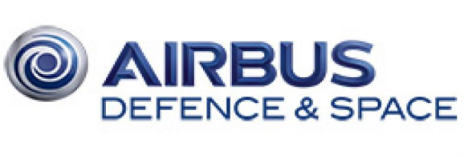 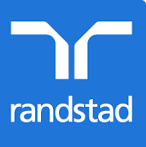 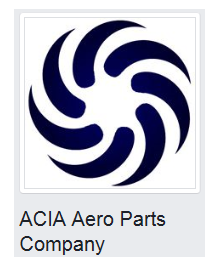 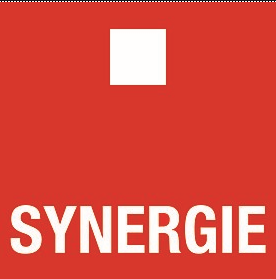 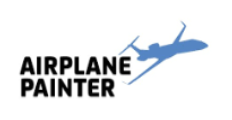 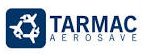 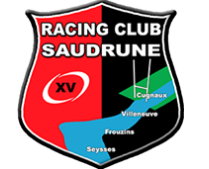 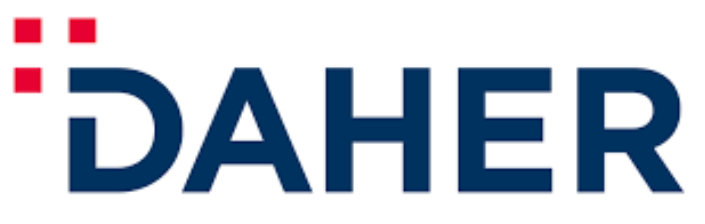 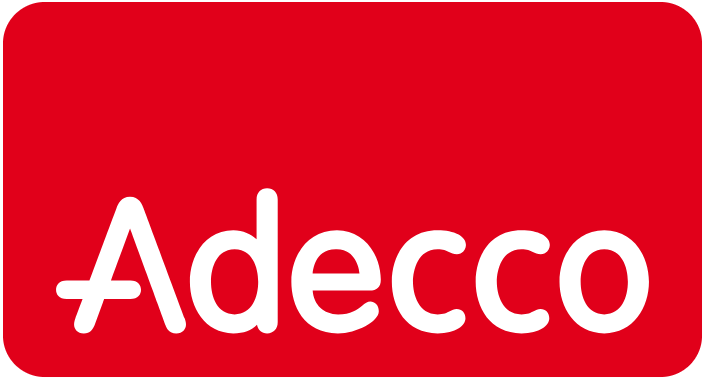 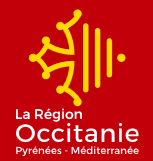 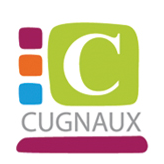 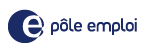 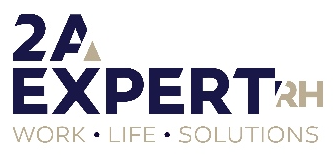 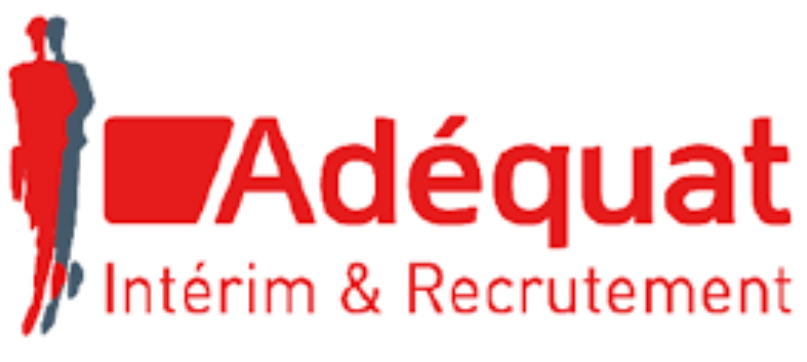 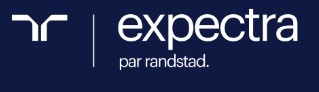 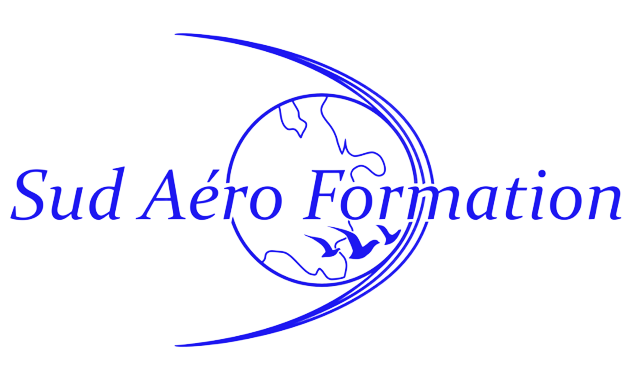 Formations proposées
Formations Qualifiantes :
      CQPM Ajusteur Assembleur de Cellules Aéronefs (0187) en 420H
      CQPM Préparateur Assembleur Aéronautique (0299) en 260H
      CQPM Agent de Contrôle (0186) en 330H
      CQPM Intégrateur Cabine Aéronautique (0289) en 260H
      CQPM Inspecteur Qualité en 350H
6
[Speaker Notes: Les gammes créent sur Catia sont maintenant sur toutes les tablettes en formation et peuvent donc être modifiées à la demande.

-Amélioration en drawing, plan catia]
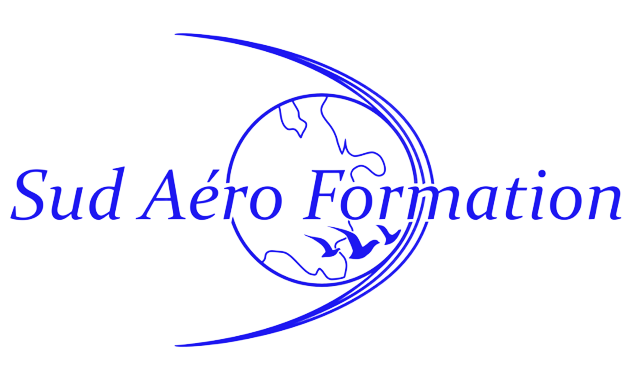 Formations proposées
Formations Certifiantes :
   Montée en Compétence en 175H 
   Support Technique en 191H
   Chaudronnier Aéronautique (MRO) en 35H
   Pratical repair composite Aéronautique (MRO) en 35H
Formations Règlementaires EASA Part 145/Part M:
   FH/SGS (durée 7 heures)
   Règlementation PART 145/CAMO (durée 7 heures)
   Fuel Tank Safety & CDCCL niveau 2 (Durée : 3.5 heures)
   FOD Maintenance PART145 (2 heures)
   Pratiques Générales EWIS (Durée : 3,5 heures)
7
[Speaker Notes: Les gammes créent sur Catia sont maintenant sur toutes les tablettes en formation et peuvent donc être modifiées à la demande.

-Amélioration en drawing, plan catia]
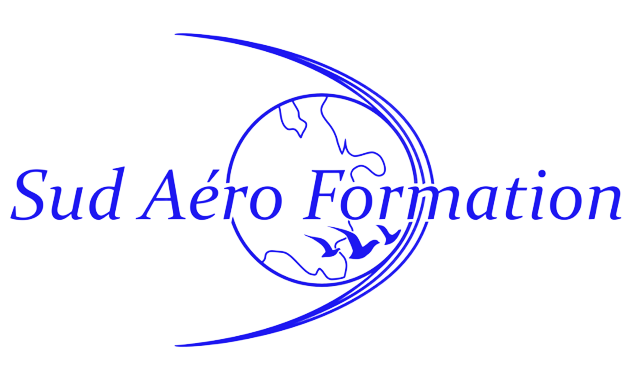 Outils pédagogiques
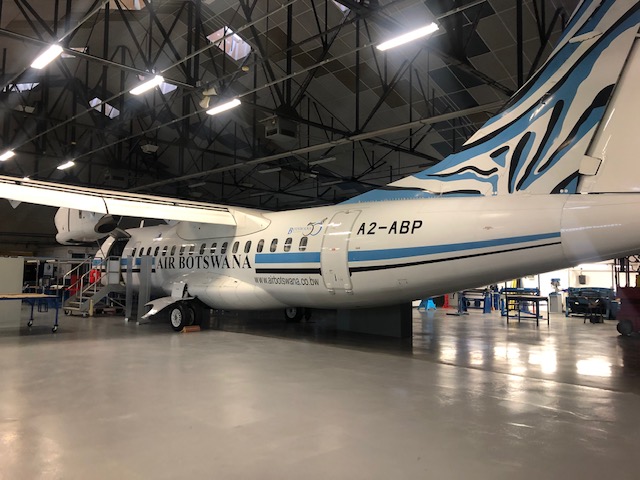 L’atelier de 1500 m²
 ATR 42-500
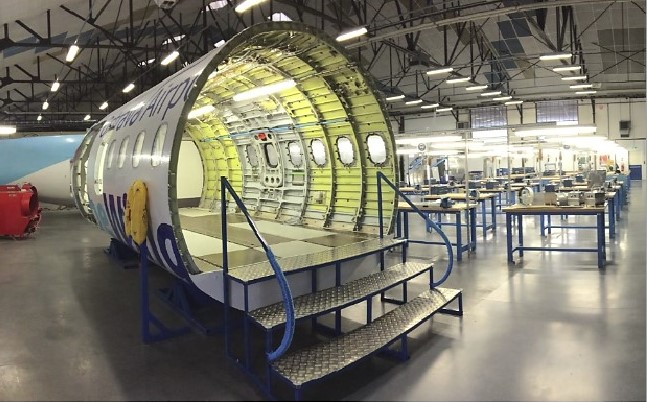 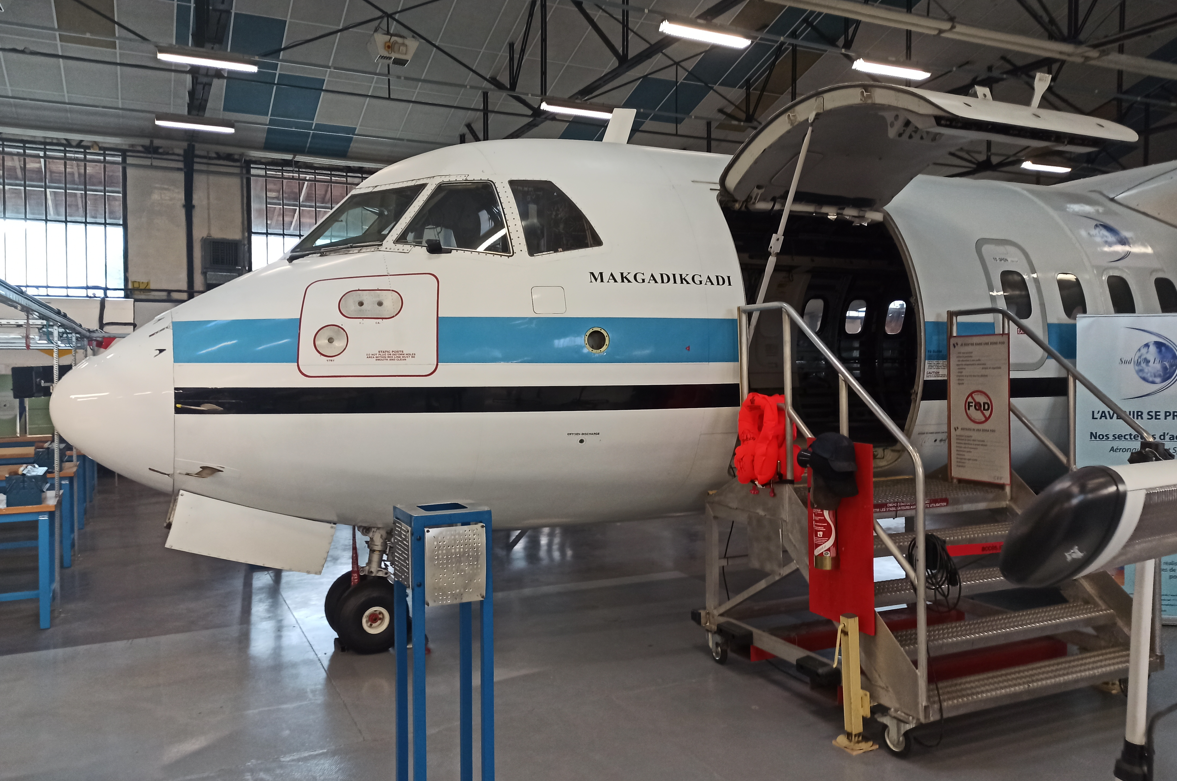 8
[Speaker Notes: Les gammes créent sur Catia sont maintenant sur toutes les tablettes en formation et peuvent donc être modifiées à la demande.

-Amélioration en drawing, plan catia]
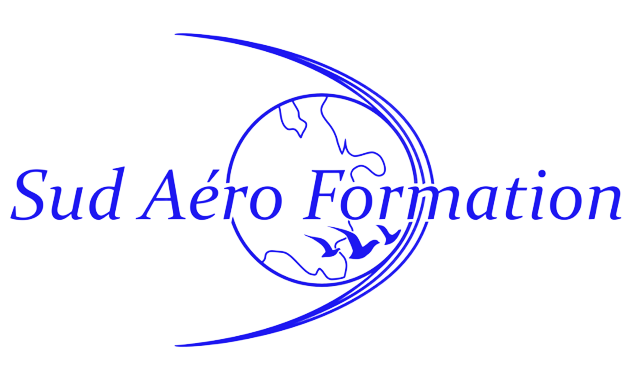 Outils pédagogiques
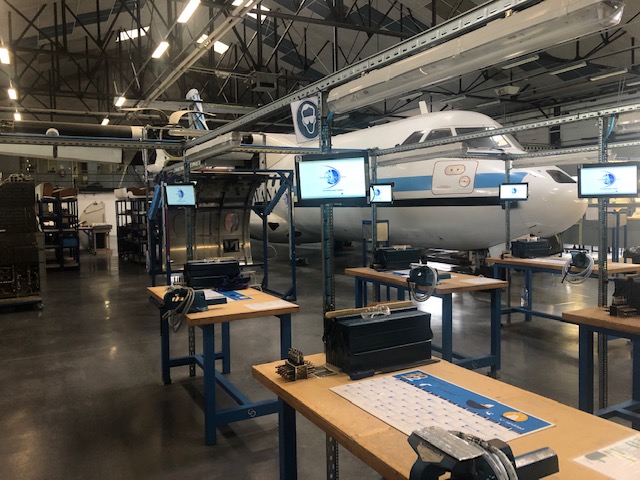 24 postes de travail équipés de tablettes
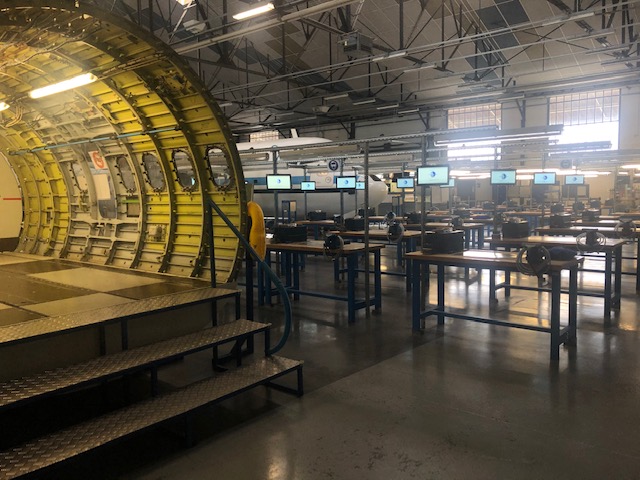 9
[Speaker Notes: Les gammes créent sur Catia sont maintenant sur toutes les tablettes en formation et peuvent donc être modifiées à la demande.

-Amélioration en drawing, plan catia]
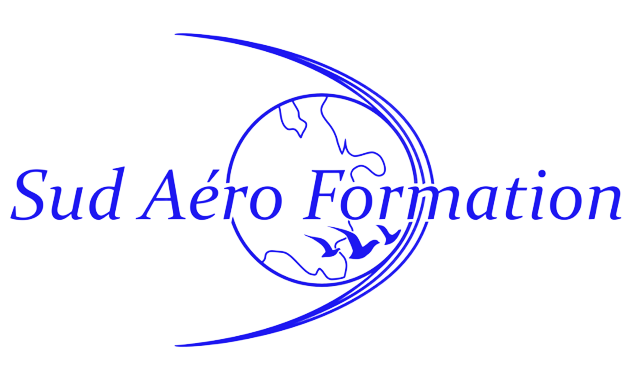 Outils pédagogiques
Armoires outillages
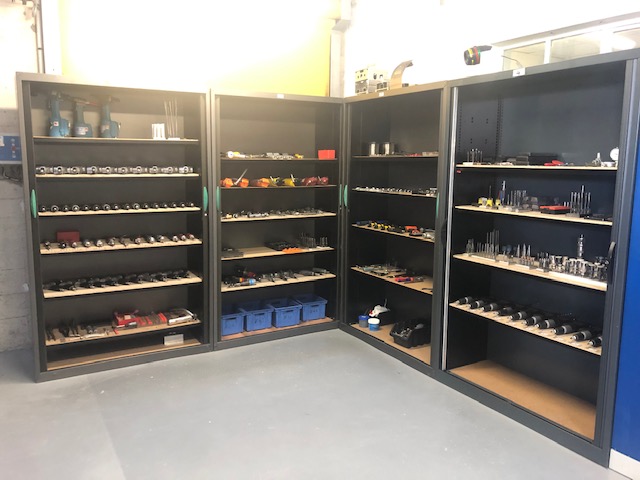 10
[Speaker Notes: Les gammes créent sur Catia sont maintenant sur toutes les tablettes en formation et peuvent donc être modifiées à la demande.

-Amélioration en drawing, plan catia]
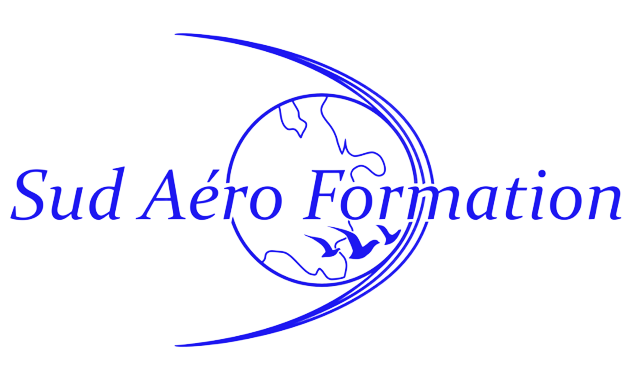 Outils pédagogiques
4 salles de cours équipés de tableaux interactifs
 57 places en salle de cours équipées chacune d’une tablette
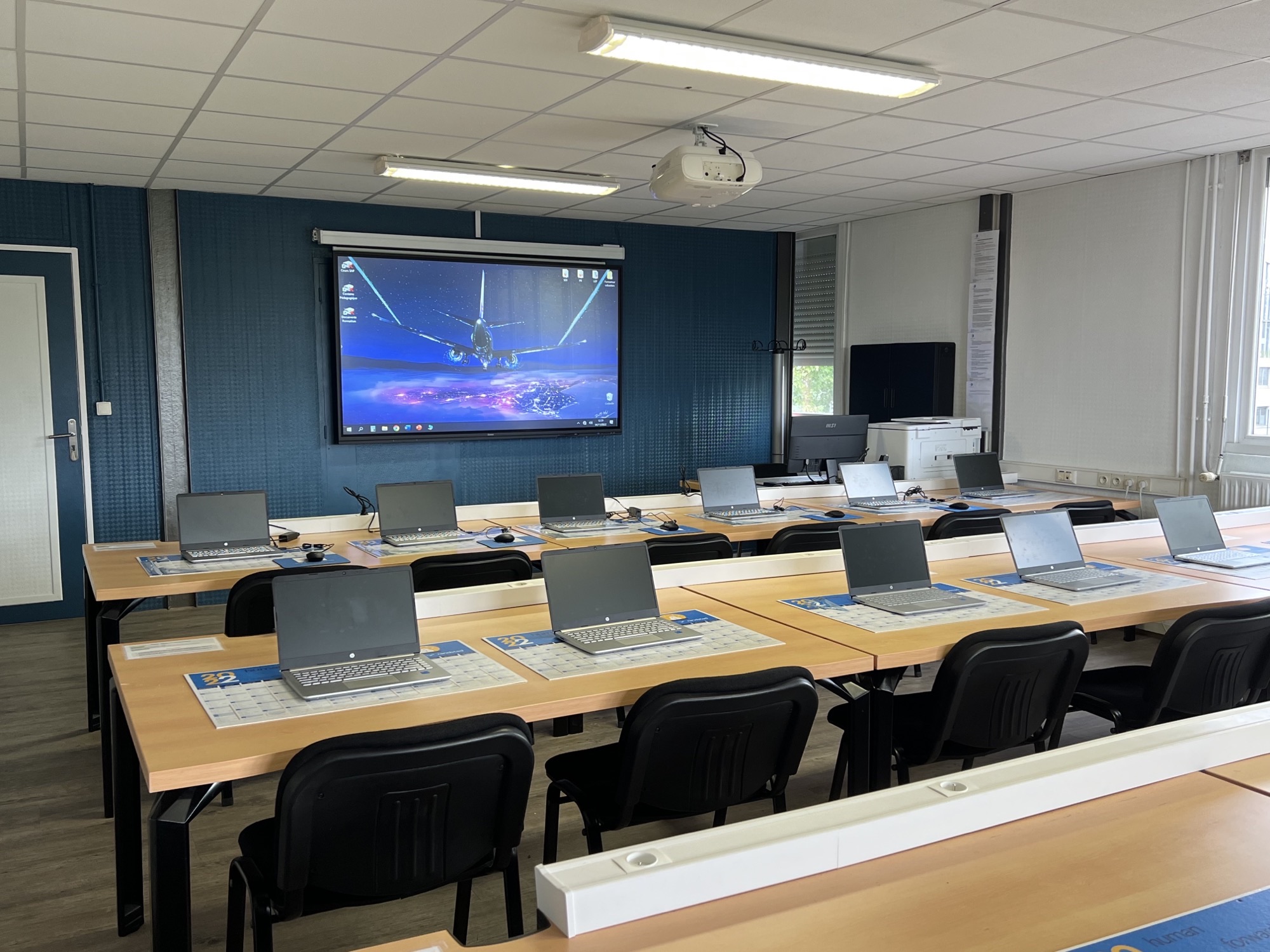 11
[Speaker Notes: Les gammes créent sur Catia sont maintenant sur toutes les tablettes en formation et peuvent donc être modifiées à la demande.

-Amélioration en drawing, plan catia]
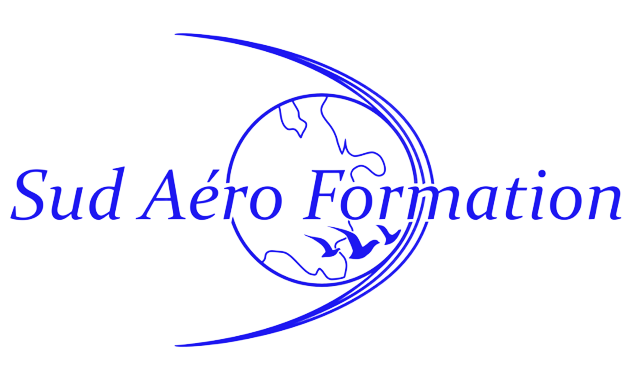 Outils pédagogiques
1 Atelier Repair composite
 1 Atelier Chaudronnerie Aéronautique
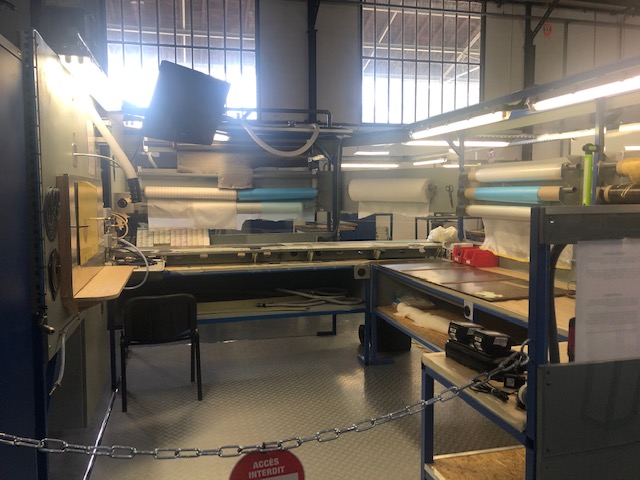 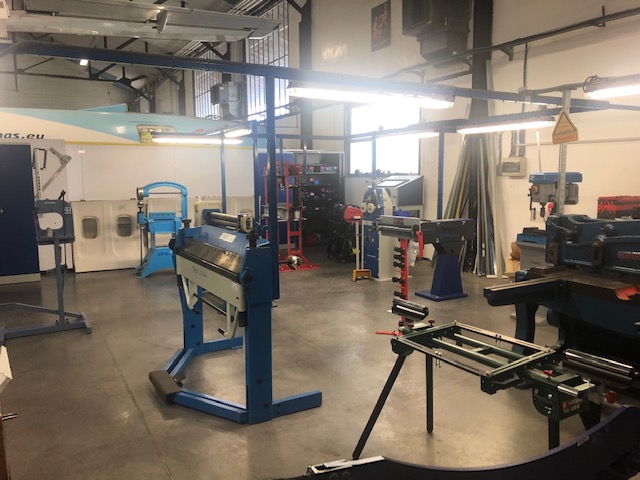 12
[Speaker Notes: Les gammes créent sur Catia sont maintenant sur toutes les tablettes en formation et peuvent donc être modifiées à la demande.

-Amélioration en drawing, plan catia]
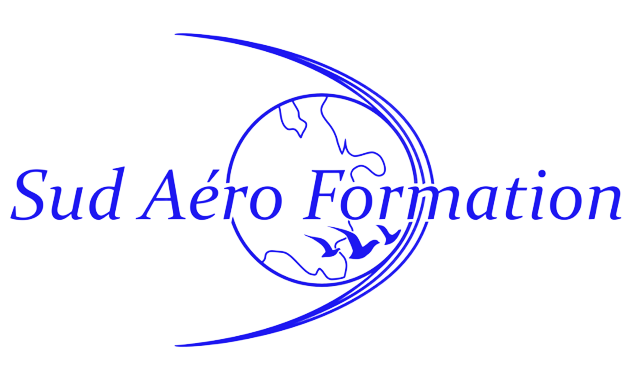 Outils pédagogiques
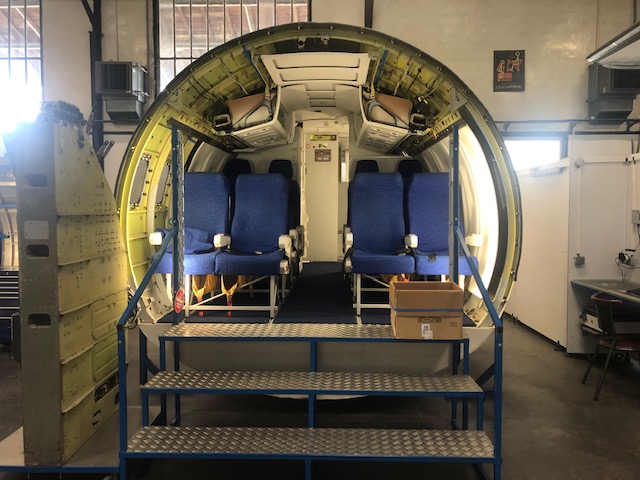 Des fuselages pour travailler en situation réelle
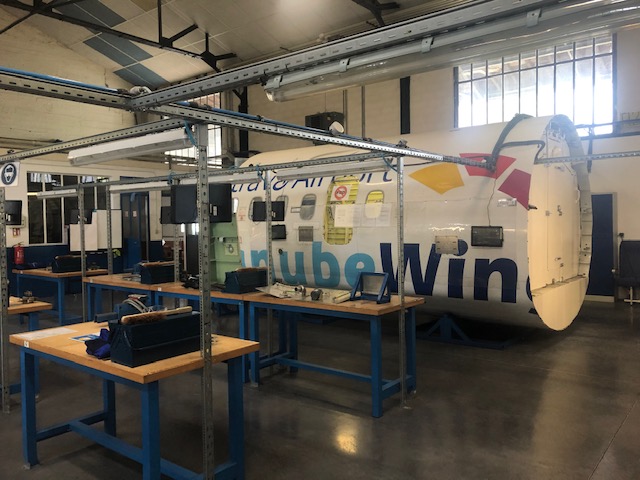 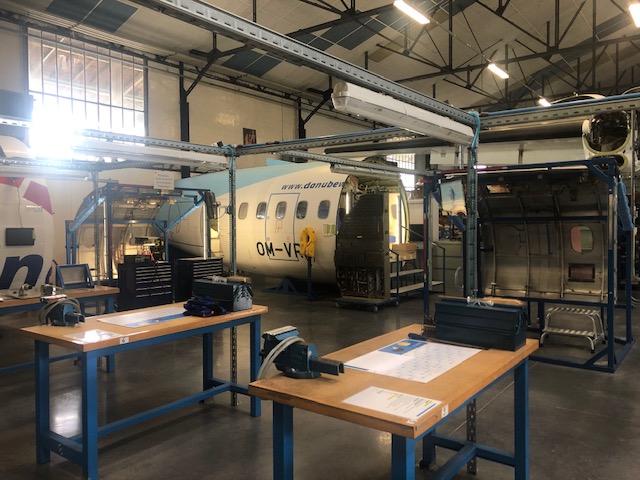 13
[Speaker Notes: Les gammes créent sur Catia sont maintenant sur toutes les tablettes en formation et peuvent donc être modifiées à la demande.

-Amélioration en drawing, plan catia]
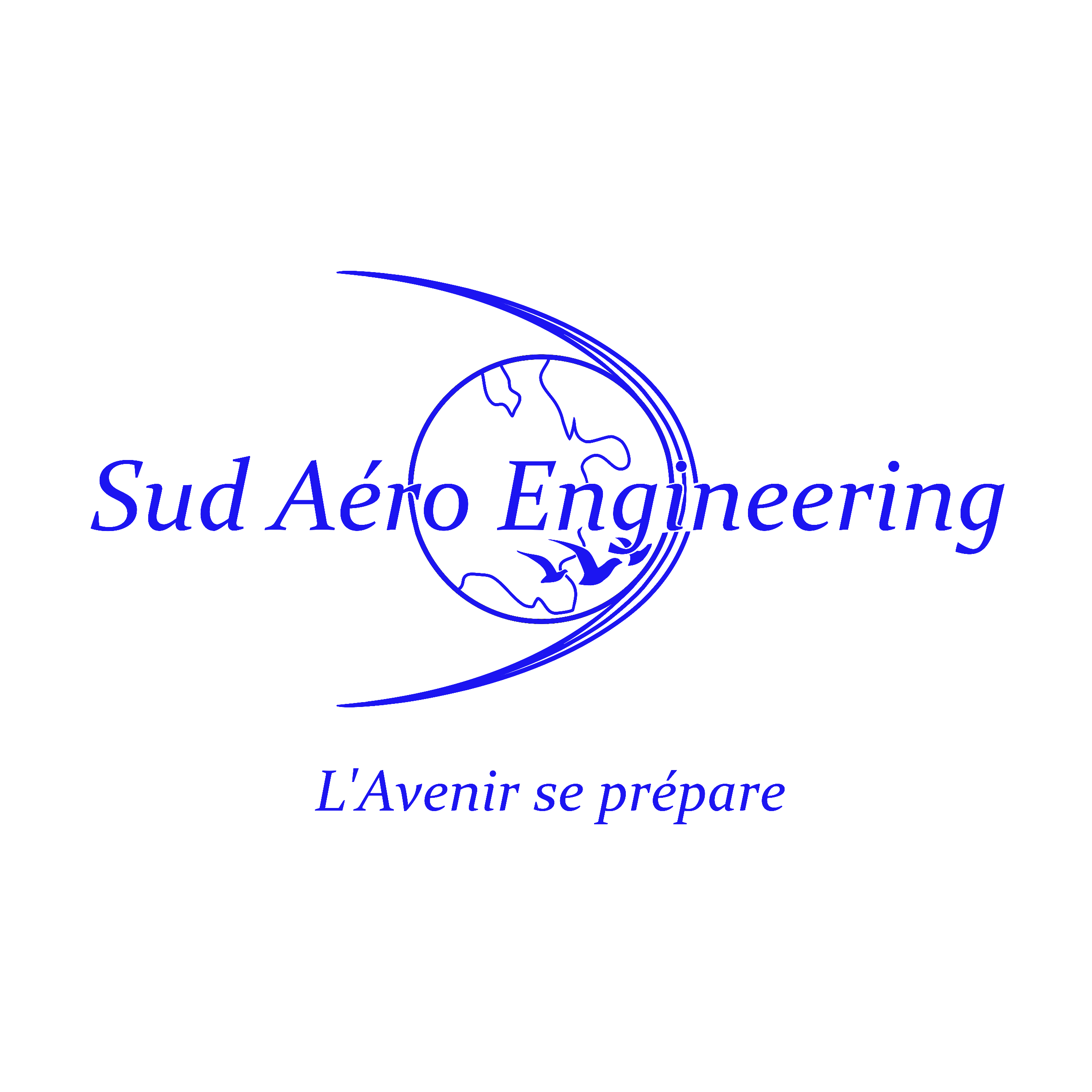 14
[Speaker Notes: Les gammes créent sur Catia sont maintenant sur toutes les tablettes en formation et peuvent donc être modifiées à la demande.

-Amélioration en drawing, plan catia]
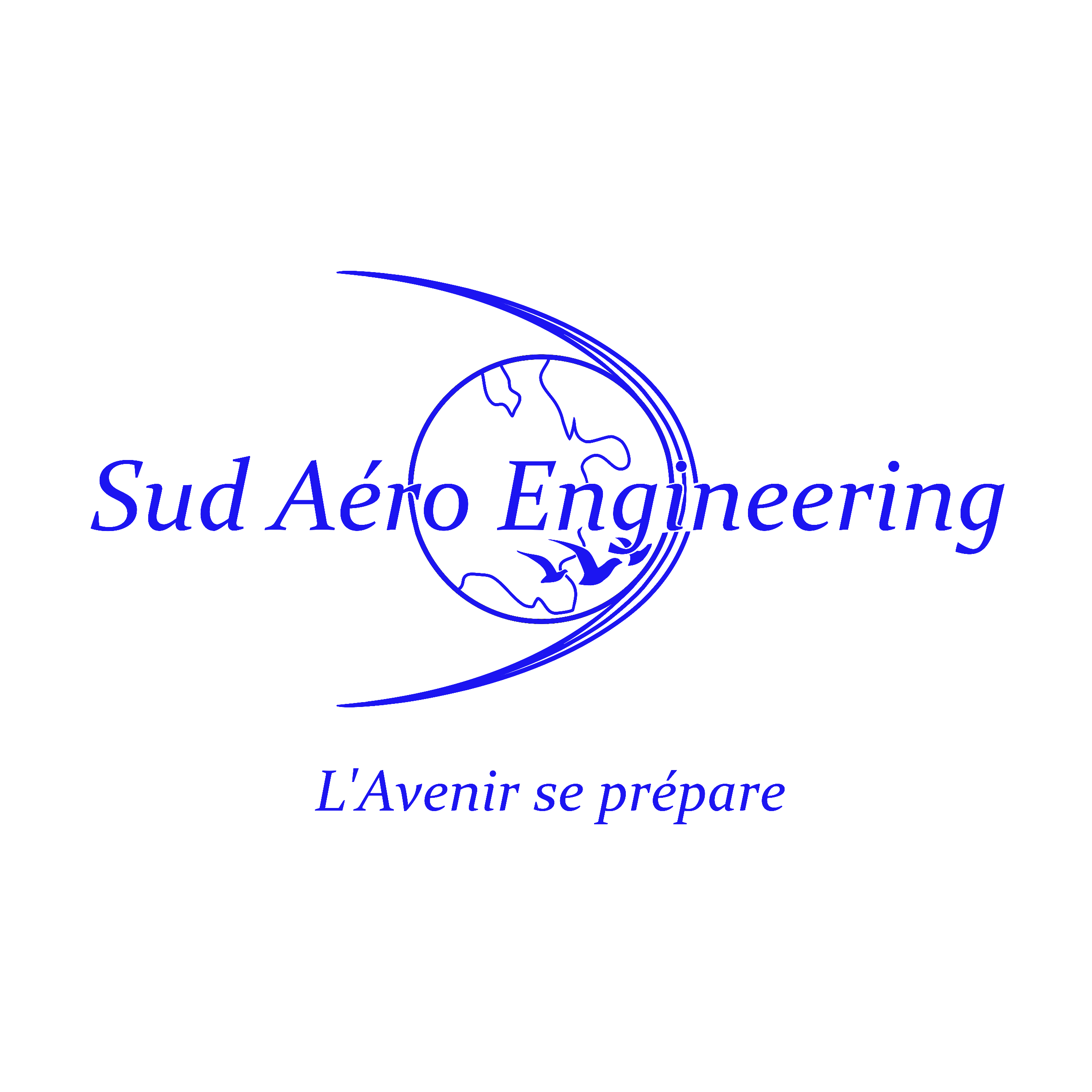 Nos partenaires
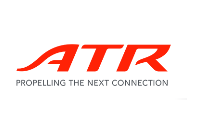 ➔ Rang 1 ATR
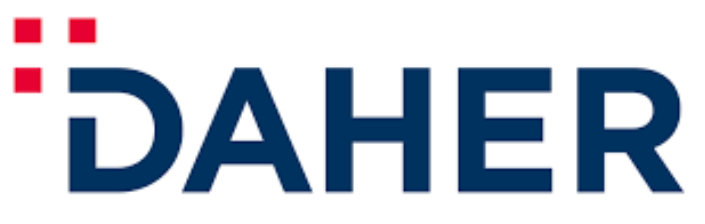 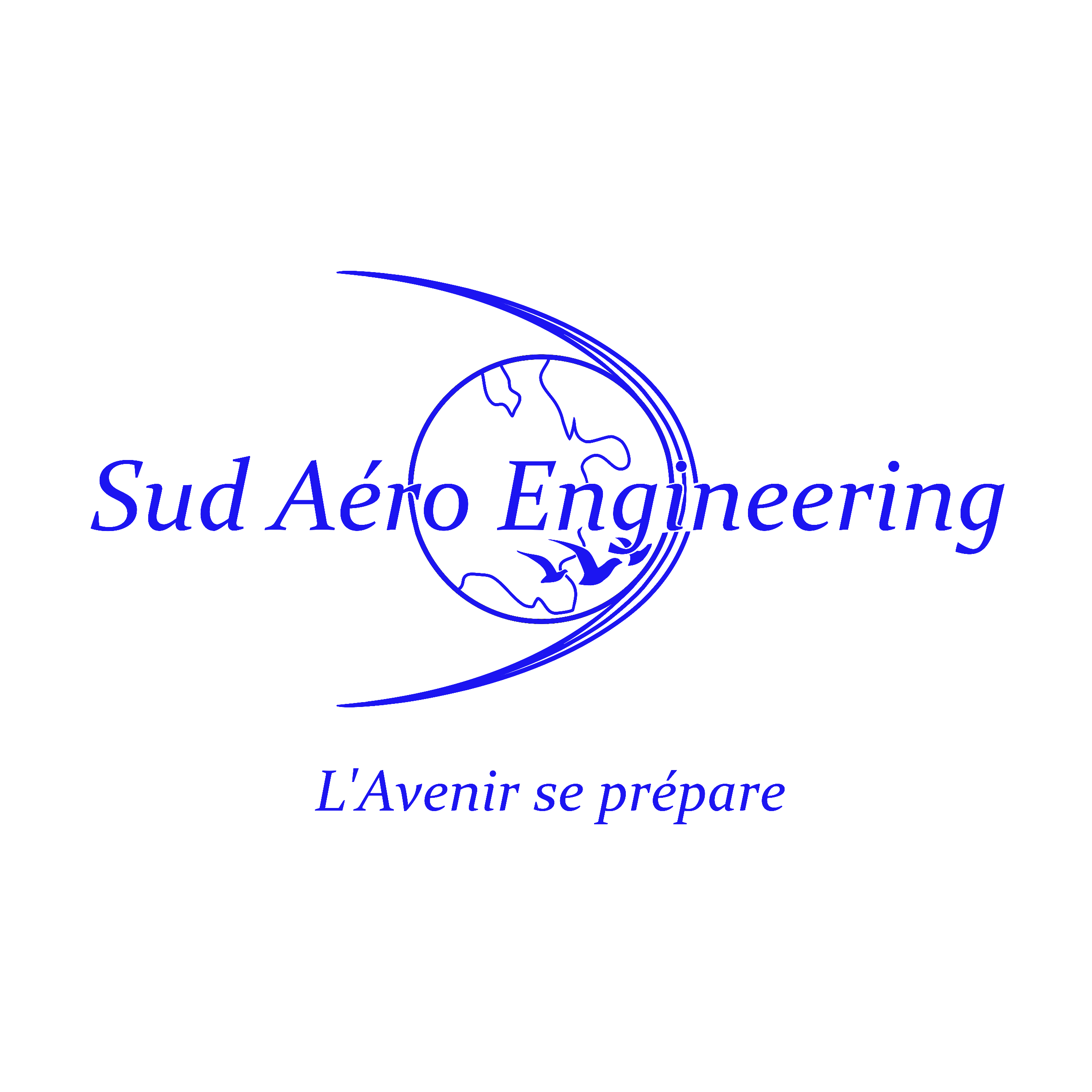 Prestation proposées
Placement de personnel 
Prestation aéronautique 
Conception et impressions 3D  
Prototypage
16
[Speaker Notes: Les gammes créent sur Catia sont maintenant sur toutes les tablettes en formation et peuvent donc être modifiées à la demande.

-Amélioration en drawing, plan catia]
Sud Aéro Group
Aéroport Toulouse Francazal, 31270 CUGNAUX
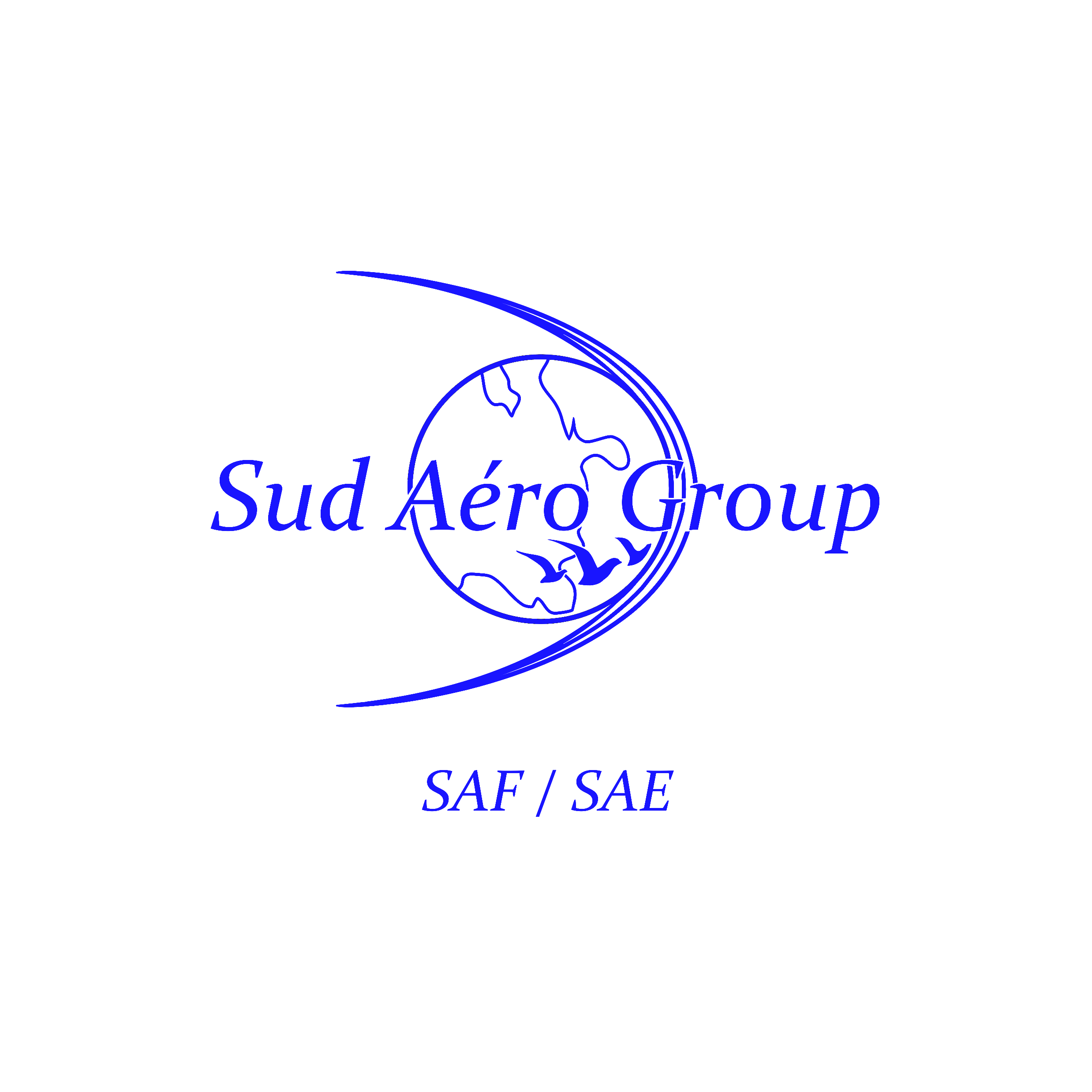 Sud Aéro Formation 
Sud Aéro Engineering
☎ 09 83 28 08 08                                                                                                          Site : http://www.sud-aero-formation.com/
✉ contact@sudaeroformation.com                                                                          Siret : 790 744 700 000 10
✉ contact@sudaeroengineering.com                                                                       Siret : 853 056 265 000 12
17
[Speaker Notes: Bonjour]